EGZERSİZ VE SPORA KATILIM
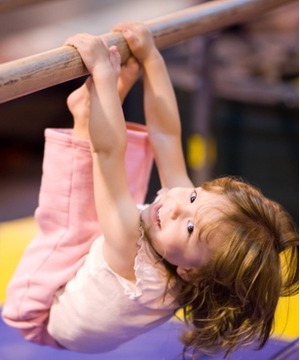 SPORA KATILIM
Günümüzde spora katılım kişilerin sosyalleşmesi ve kişilik gelişimleri için giderek önem kazanmaktadır. Katılım sebepleri kişiden kişiye değişmektedir
SPORA KATILIM
Hoşlanmak katılım için en önemli sebeplerden birisi olarak gözükmektedir. 
Daha önce yaşanan deneyimlerde bu katılımı desteklemekte veya bir bariyer olarak karşımıza çıkmaktadır.
Daha önce yapılan bir çok araştırmada üye olmak, eğlence, fitness, yetenek ve yarışma duygusunun spora katılımı etkilediği açıklanmıştır (Hoe, W. E.).
MOTİVASYONEL YÖNELİM
Bireysel motivasyonel yönelimler 3 teorik yaklaşımla ele alınırlar.Bunlar,

1-KATILIM

2-KESİNTİLİ KATILIM

3-İÇSEL DIŞSAL MOTİVASYON VE BAŞARIYA YÖNELİMLİ HEDEFLER
10-17 YAŞ ARALIĞINDA KESİNTİLİ KATILIM NEDENLERİ(ORLİCK)
10 YAŞ ALTI
OYUNA VAKİT BULAMAMAK
ANTRENÖRDEN HOŞLANMAMAK

10 ÜSTÜ
İLGİ ÇATIŞMASI 
GÖREVE AİT SORUMLULUK
SİZCE ÜLKEMİZDE SPORA KATILIMIN BAŞLICA NEDENLERİ NELERDİR?
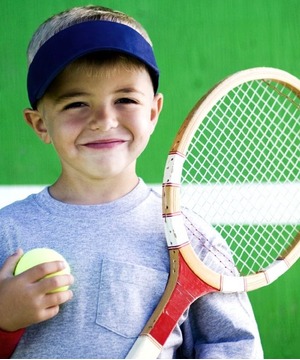 CEVAP
ÖĞRETMEN,ARKADAŞVE AİLE TARAFINDAN YAPILAN PEKİŞTİRMELERMİ?

               YADA

SAHİP OLUNAN BECERİLERİN KANITLANMASI ÇABASIMI?

               YADA

CİNSİYET,IRK,SOSYAL SINIF GİBİ ÖZELLİKLER VE BAŞARILI OLMA DÜŞÜNCESİMİ?

NE?    NE???????????? NEDİR???
KATILIMA KATKI SAĞLAYAN FAKTÖRLER
YARIŞMA(Becerilerin öğrenimi ve kişisel hedefleri başarma)

YAKINLIK(arkadaşları ile birlikte olma ,arkadaş edinme)

TAKIMIN GÖRÜNTÜSÜ(grubun bir parçası olmak)

EĞLENCE(heyecan,iddialaşma,hareket)..
Yapılan araştırmalar spora katılımda çocukların birden çok motiv’den etkilendiklerini göstermektedir.
Diğer etkili motivler arasında,
Yaş
Cinsiyet
Tecrübe
Sportif etkinliğin özellikleride sayılabilir.
FİZİKSEL ETKİNLİĞİN YARARLARININ BİLİNMESİNE RAGMEN KATILIM YETERLİ DEĞİLDİR.PEKİ NEDEN?
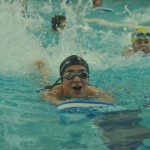 ÇÜNKÜ..
ÇOCUKLARIN FİZİKSEL ETKİNLİKTEN KAZANÇLARI PEK ANLAŞILIR DEĞİLDİR.
BUNUN SAĞLANMASI İÇİN,
FİZİKSEL ETKİNLİK İLE,
    AİLE ONAYI
          ARKADAŞ ONAYI
                 İÇSEL MOTİVASYON
                      GÜVEN
                            BENLİK SAYGISI ARASINDAKİ  İLİŞKİYE BAKMAK GEREKİR.
BENLİK SAYGISI
Benlik saygısı fiziksel etkinliklerde motive olmuş davranışlarla ortaya çıkar.Benlik saygısı fiziksel aktivite ile ilişkilidir.

FİZİKSEL GÖRÜNÜŞ

    BECERİ DÜZEYİ

KUVVET

FİZİKSEL DURUM 
              Benlik algısı üzerine etkilidirler.
Erkekler kızlara oranla daha çok fiziksel aktivite içindedirler.Bu ise  onların fiziksel benlik algılarının kızlara oranla daha yüksek olduğunu 
    gösterir.
BU ALANDA YAPILAN ÇALIŞMALARA
                       ÖRNEKLER
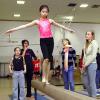 MOTİVE EDİCİ FAKTÖRLER
Beceri gelişimi
Eğlence
Arkadaşlık
Başarı/Statü
Yetenek/Yarışma
Enerji atma
Fitness
Durumsal/Mevkisel Faktörler
KISITLAYAN FAKTÖRLER
Zaman azlığı
Maddi durum yetersizliği
Coğrafi uzaklık/Ulaşılabilirlik
Tesis eksikliği
Ailenin etkisi
Karşı cinsten arkadaşlar
Bilgi eksikliği/ilgisizlik
Kişisel ve Psikolojik durum
Servis Eksikliği
Partner Eksikliği
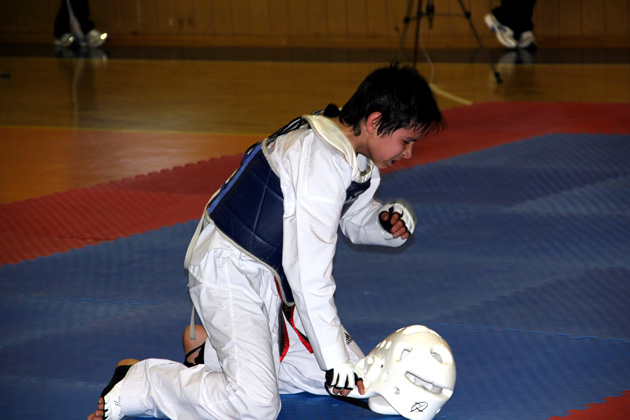 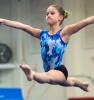 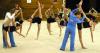 MOTİVE EDİCİ SEBEPLER
MOTIVES AND CONSTRAINTS TO PHYSICAL ACTIVITIESPARTICIPATION AMONG UNDERGRADUATES
Wee Eng Hoe
Universiti Teknologi MARA
Shah Alam, Selangor, Malaysia
AMAÇ: DEVLET ÜNİVERSİTELERİNDE SPORA KATILIMI MOTİVE EDİCİ VE KISITLAYICI FAKTÖRLERİ BELİRLEMEK
Çalışma 8 motive edici faktör
Beceri gelişimi
Eğlence
Başarı/Statü
Yetenek/Yarışma
Arkadaşlık
Enerji Atma
Fitness
Durumsal Faktörler
Çalışma 7 kısıtlayıcı faktör
Kişisel/Psikolojik
Bilgi eksikliği
Tesis/servis
Ulaşılabilirlik/Finansal
İlgisizlik
Partnersizlik
Zaman Bulamama
METOD-YÖNTEM
200 Üniversite öğrencisi
95 i erkek – 105 i bayan
Yaş <20=7  20-24=166    25-29=12    ≥30=15
178 kişi bekar- 22 kişi evli
Gill  ve ark.1983,  Spora Katılım Ölçeği( motive edici sebepleri için),  Alexandris ve ark. 1997, Boş  zaman kısıtlayıcı anketi, (kısıtlayıcı sebepleri ölçme değerlendirme için) kullanılmıştır.
Anket çalışması posta yolu ve kişilere direk ulaşılarak yapılmıştır.
FİZİKSEL AKTİVİTELER
KATILIM ŞİDDETİ
CİNSİYETE GÖRE MOTİVE EDİCİ SEBEPLER
SONUÇ
Fiziksel aktiviteye katılımın artması için beceri gelişimi ve arkadaşlık üzerine odaklanılmalı.

Bayanlar katılım için erkeklere göre daha fazla motive edilmeli.

Daha önceki yıllardaki katılım pozitif olarak etki etmekte ve farklı yeni aktivitelere katılımı cesaretlendirmektedir.
ÇOCUKLARIN SPORA KATILIM SEBEPLERİ
OKULLARDA
ERKEKLER

Eğlenmek için.

Becerilerinin gelişmesi için.

Yarışmalarda heyecan yaşamak için.

Başarılı olduğunu göstermek için.

Formda kalmak için.

Yarışmalarda meydan okumak için.

Takımın bir parçası olmak için.

Kazanmak için.

Yarışmada yüksek bir düzeye ulaşmak.


Egzersiz yapmak.
KIZLAR

Eğlenmek için.

Formda kalmak için.

Egzersiz yapmak için.

Becerilerimin gelişmesi için.

Başarılı olduğumu göstermek.

Takımın bir parçası olmak.

Yarışmalardaki heyecan.

Yeni beceriler öğrenme.

Takım ruhu için.

Yarışmalarda meydan okuma.


( Ewing ve Seefeldt, 1989)
YAŞA GÖRE OUTDOOR  AKTİVİTELERE KATILIM (Sylwıa, T.W. 2009)
Çalışma Polonya da 2009 da 728 tatilcinin  katılımı ile yapılmış ve aktivite seçimini etkileyen faktörler ve yaşa göre dağılım sonuçlarına bakılmıştır.
AKTİVİTE ÇEŞİTLERİ VE ALANLARI
YAŞA GÖRE MOTİVE EDİCİ FAKTÖRLER VE ÖNEMİ
TEŞEKKÜRLER……
KAYNAKLAR
Hoe, . W. E.  Motives and Constraints to Physical Activities Participation among Undergraduates, Universiti Teknologi MARA Shah Alam, Selangor, Malaysia.

Werner, S. T., Soltysık, M.  (2009). Participation of Poles in Outdoor Sports Activities in View og Age Diversification.  Studies in Physical Culture and Tourism, Vol. 16, No. 4.

Yılmaz  V., Çocuk sporlarında katılım motivasyonu, Hacettepe Üniversitesi Spor Bilimleri ve Teknolojisi Yüksekokulu